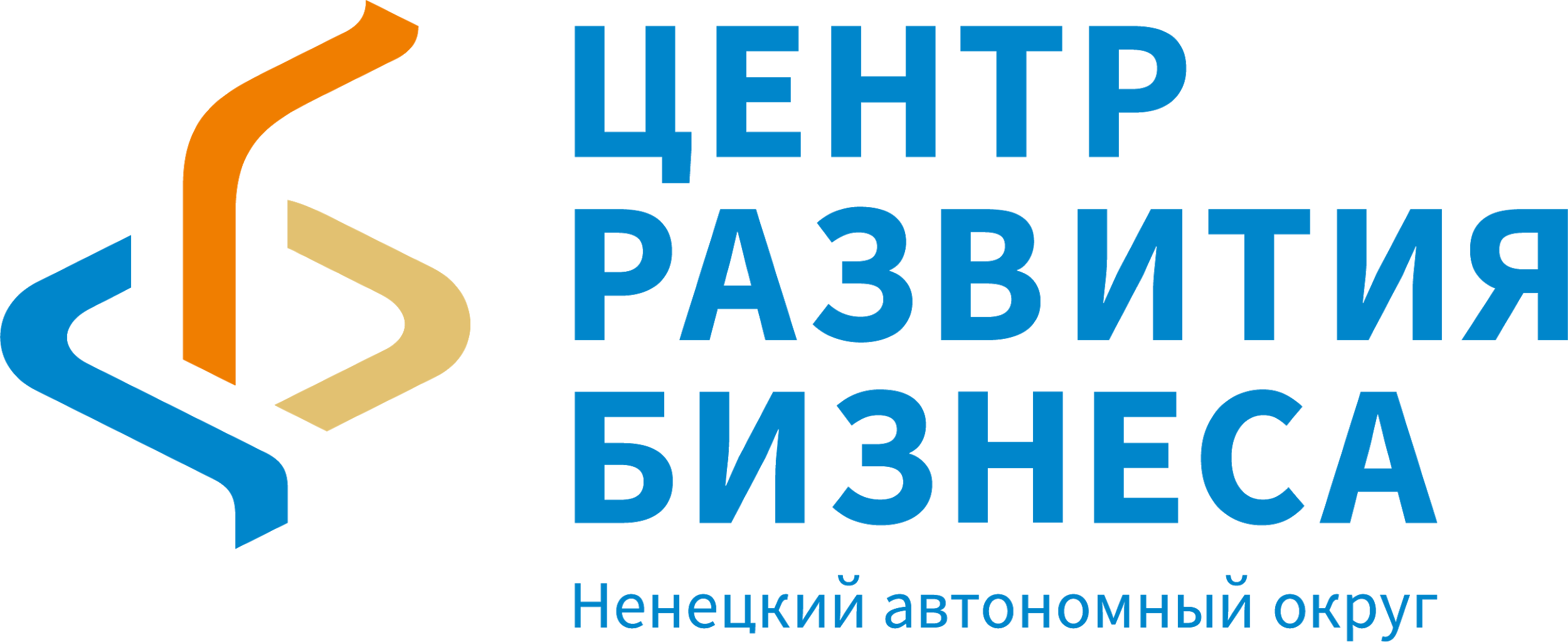 Центр компетенций в сфере сельскохозяйственной кооперации и поддержки фермеров
Итоги 2022
Услуги центра компетенций
156
142
7
Субъектов СМСП участвовали в мероприятиях по вовлечению КФХ в СПоК
Консультационные услуги по планированию деятельности, организации и ведению бизнеса
Всего оказано
7
22
27
Услуг оказано в сферах финансовой, производственной деятельности и подготовки документов
Субъектов СМСП воспользовались услугами центра компетенций
Уникальных участника посетило вебинары, организованные ЦКСХК
2
Заявителя стали получателями гранта «Агростартап»
в 2022 году
Содействие в составлении пакета документов для участия в конкурсе «Агростартап»
Сумароков Василий Иванович
Создание предприятия по переработке шерсти овец
Размер гранта составил 1 402, 1 тыс. рублей
Содействие в составлении пакета документов для участия в конкурсе «Агростартап»
Ванюта Александр Аркадьевич
Создание оленеводческого хозяйства
Размер гранта составил 2 253,75 тыс. рублей
Выезды в сёла
Индига
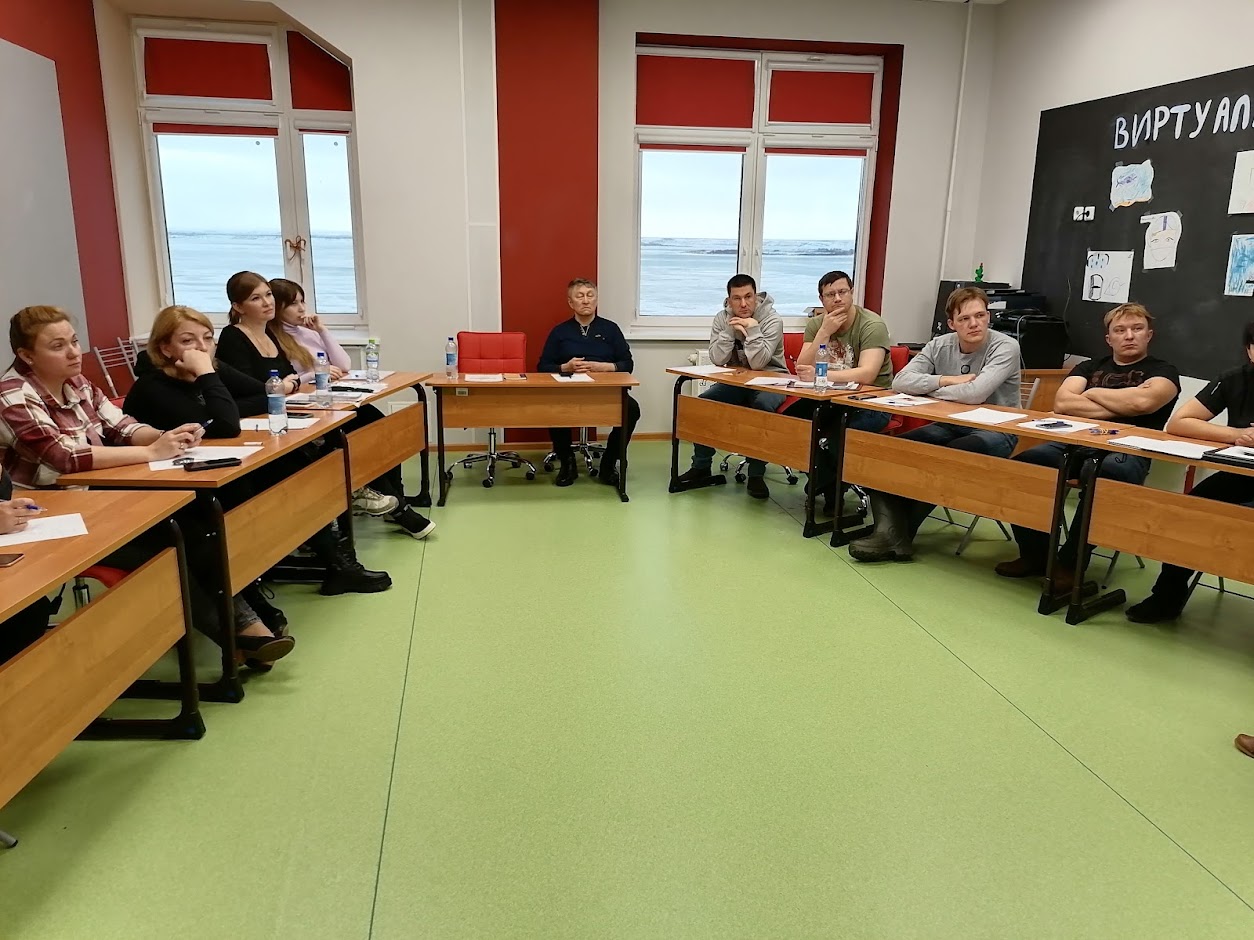 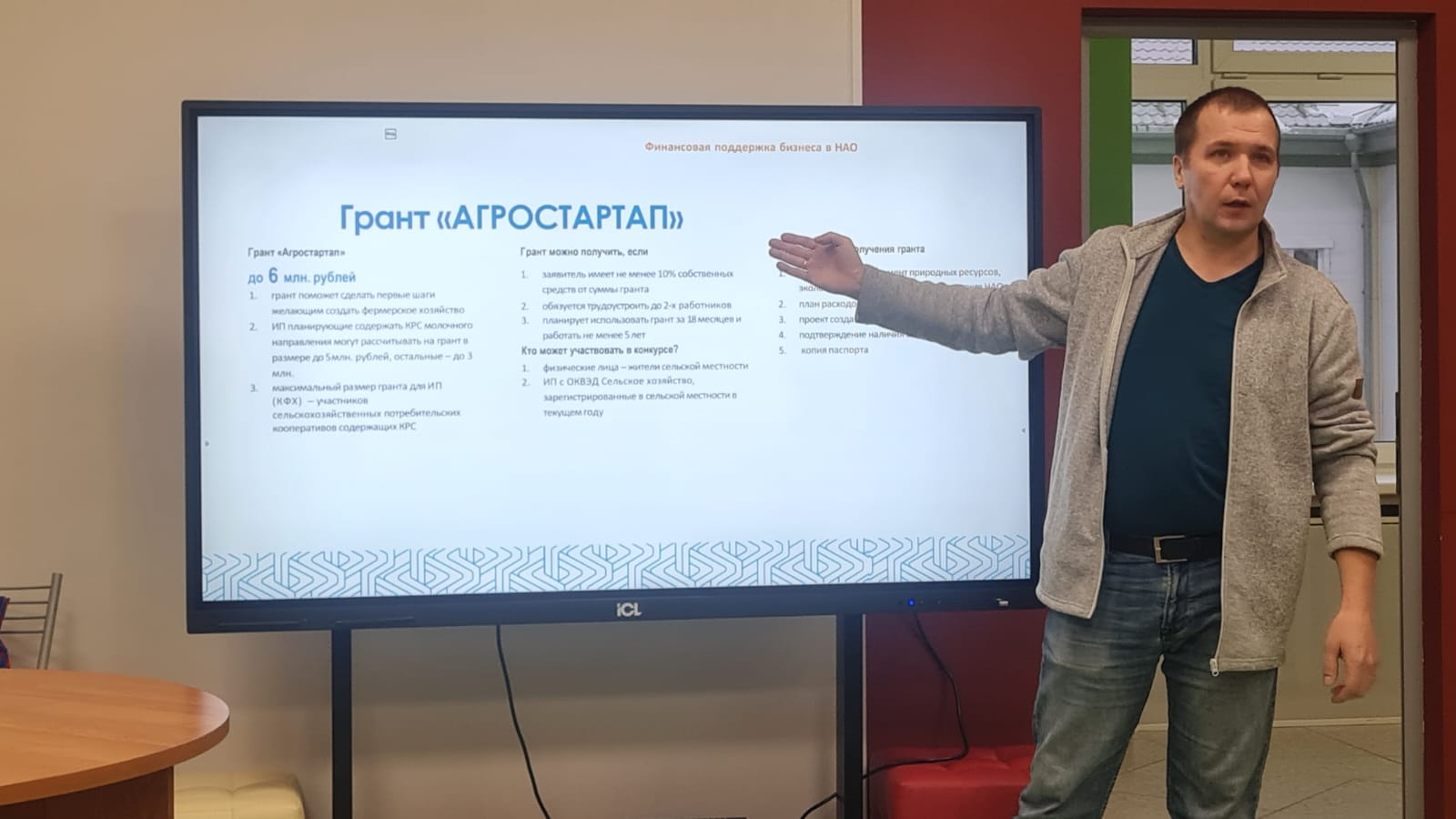 Встречи с жителями
Информирование о мерах поддержки
Встречи с предпринимателями
Информирование об условиях гранта Агростартап
Выезды в сёла
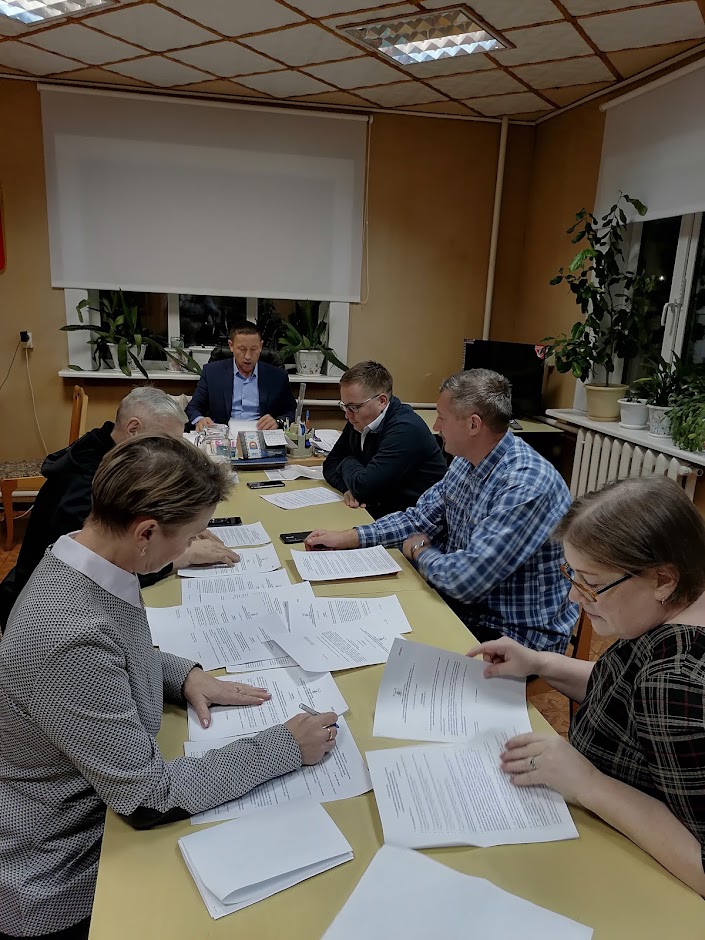 Ома
Встречи с руководителями хозяйств
Информирование об условиях гранта Агростартап
Встречи с жителями
Встречи с предпринимателями
Информирование о мерах поддержки
Посещение хозяйств и производств
Выезды в сёла
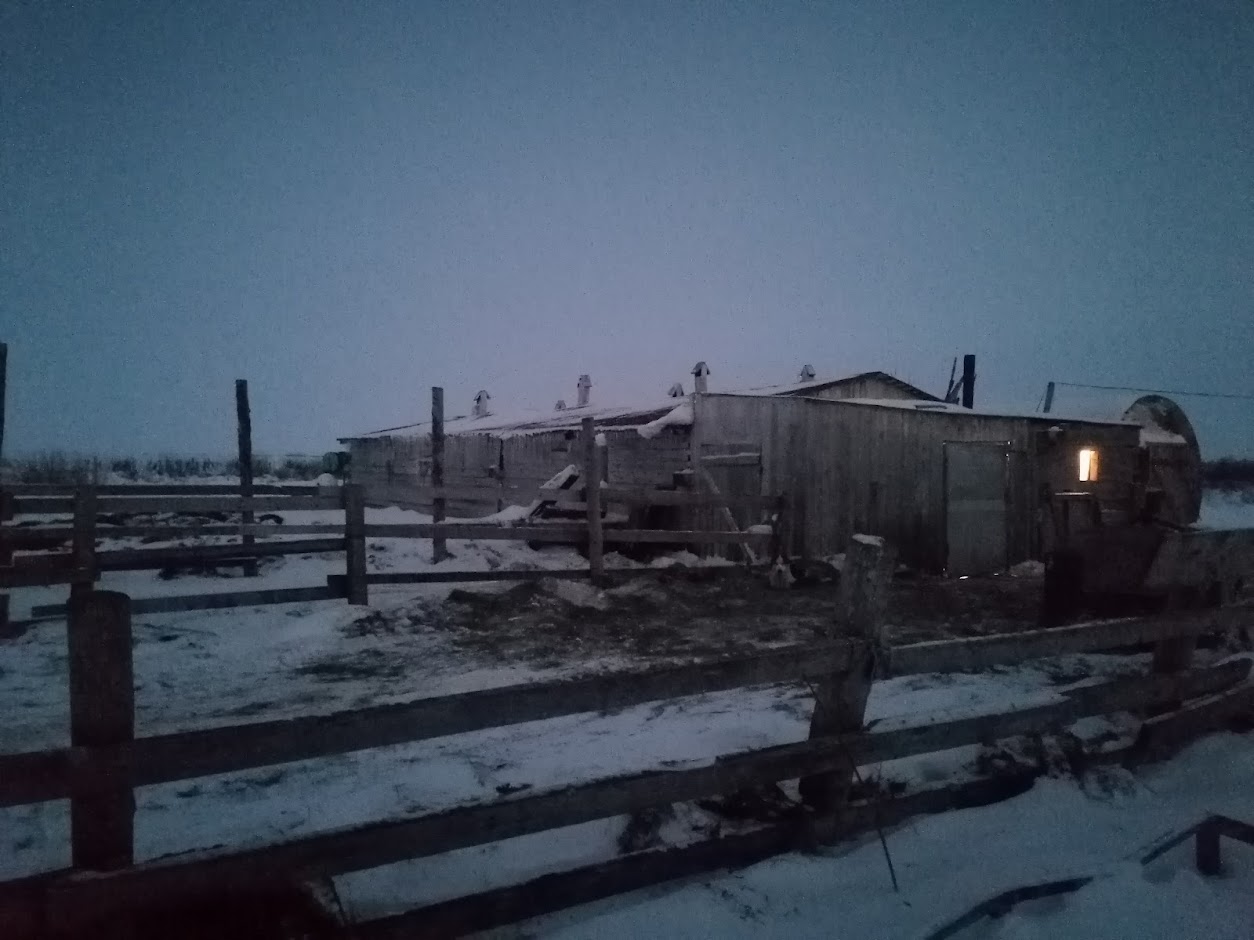 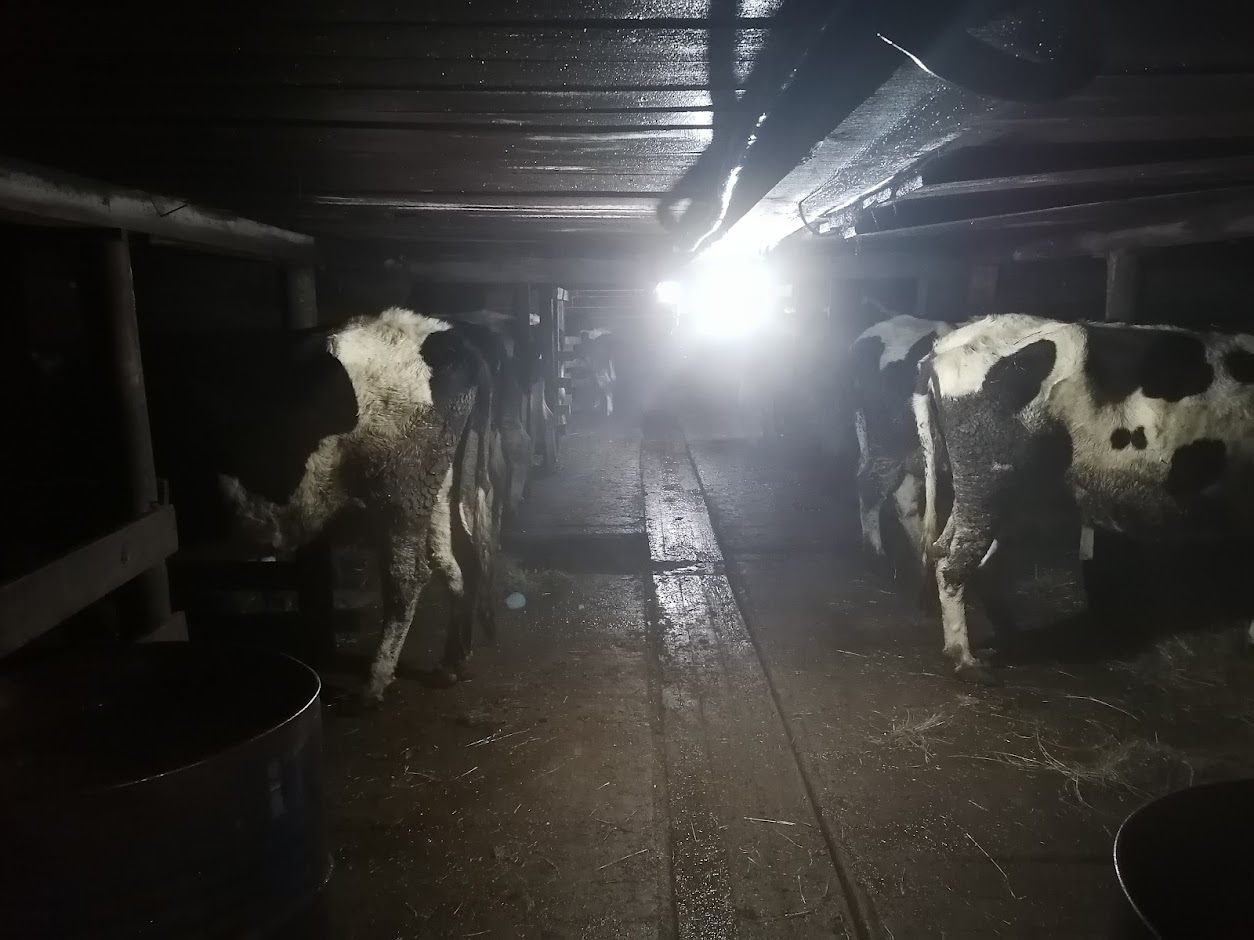 Несь
Встречи с жителями
Информирование о мерах поддержки
Встречи с предпринимателями
Встречи с руководителями хозяйств
Посещение хозяйств и производств
Информирование об условиях гранта Агростартап
Встречи
С гражданами, предпринимателями, органами исполнительной власти, представителями потребительских обществ
Встречи
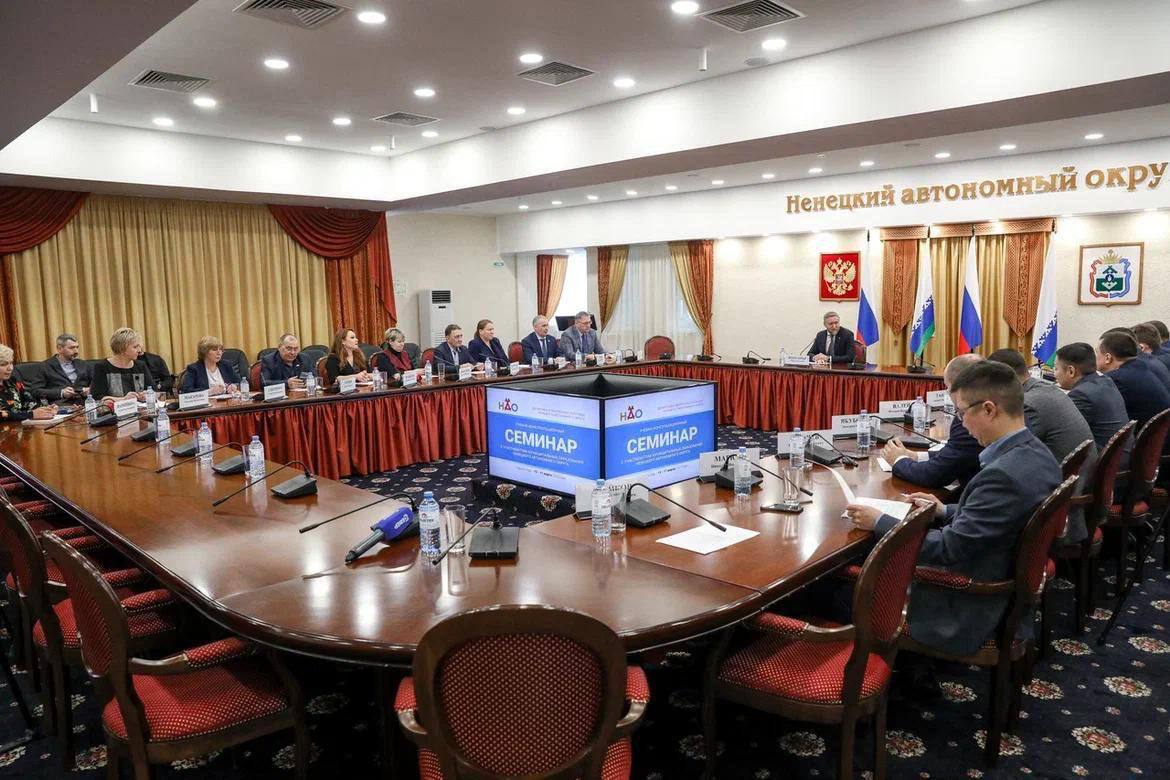 С главами муниципальных образований Ненецкого автономного округа
30 ноября 2022 года
В рамках тренингов по программам АО «Корпорация МСП»
19
участников
«Финансовая поддержка»
7
«Азбука Предпринимателя»
участников
Информирование
О мерах поддержки в сфере сельского хозяйства
Вебинары
2
4
1
3
«Обязательное декларирование и сертификация сельскохозяйственной продукции»
«Упаковка, продвижение и сбыт сельскохозяйственной продукции»
«Агробизнес на сельских территориях»
«Кооперация, как инструмент оптимизации и повышения доходности в агробизнесе»
22 участника
Исполнитель ООО «Кооперативные системы» г. Липецк
Спикер Анатолий Коротаев
6
Получателей гранта «Агростартап» находится на сопровождении 
Центра компетенций
Грантовики
Обучение

ДЛЯ ЦЕНТРОВ КОМПЕТЕНЦИЙ
12-15.04.2022 «Россия в новой реальности: возможности для малых форм хозяйствования»;
05-08.07.2022 «Эволюция малых форм хозяйствования. Опыт центров компетенций»;
26-27.09.2022 «Возможности  сбыта и технологии масштабирования малых форм хозяйствования»;
08-09.12.2022 «Компетенции для кооперации и самозанятости».
В результате информиро-вания о сельскохо-зяйственной кооперации
3
Заявили о желании создать СПоКи в 2023 году
хозяйства
Сотрудничество
Выданы займы в МКК Фонд ПП и ПГ
КФХ Семяшкин МП			5 000 тыс. руб.
СПК Коопхоз ЕРВ			4 100 тыс. руб.
ООО «Оленевод-Экспорт» 		808 тыс. руб.
Сотрудничество
Приняли участие в WorldFoodMoscow 2022
СПК РК «Андег»
КФХ Семяшкин МП
ООО «Оленевод-Экспорт»
Сотрудничество
9
Уникальных субъектов МСП в сфере АПК получили комплексные услуги в Центре поддержки предпринимательства  в 2022 году
Потенциальные заявки на грант в 2023 году
Выполнение показателей эффективности деятельности Центра компетенций
2
80,3 %
100 %
Количество СМСП в сфере АПК, получивших государственную поддержку, в том числе в результате услуг, оказанных центром компетенций (единиц)
Доля КФХ и ИП, в общем количестве сельскохозяйственных товаропроизводителей, являющихся СМСП
Охват вновь созданных сельскохозяйственных товаропроизводителей, являющихся СМСП, услугами центра компетенции
% выполнения:
114,7 %
% выполнения:
117,6 %
% выполнения: 200 %
Показатели деятельности 
Центра компетенций на 2023 год
в рамках Соглашения
Доля КФХ, ИП и СПоК, в общем количестве сельскохозяйственных товаропроизводителей, являющихся СМСП
Количество СМСП в сфере АПК, получивших государственную поддержку, в том числе в результате услуг, оказанных центром компетенций (единиц)
Охват вновь созданных сельскохозяйственных товаропроизводителей, являющихся СМСП, услугами центра компетенции
1
20 %
10 %
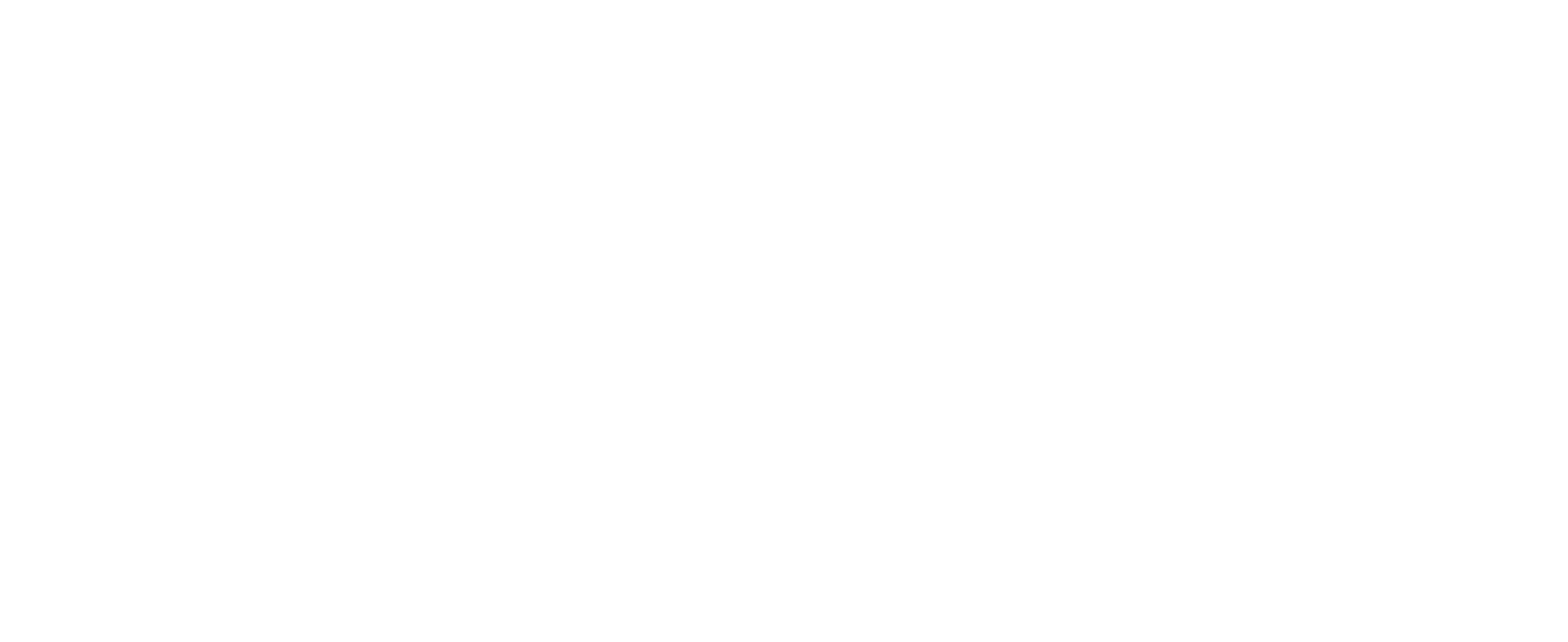 +7 (81853) 2-18-48 
+7 (81853) 2-30-15
fond83.ru